Tukaj imaš prvo razglednico. Razglednico si natisni in jo prilepi v zvezek.
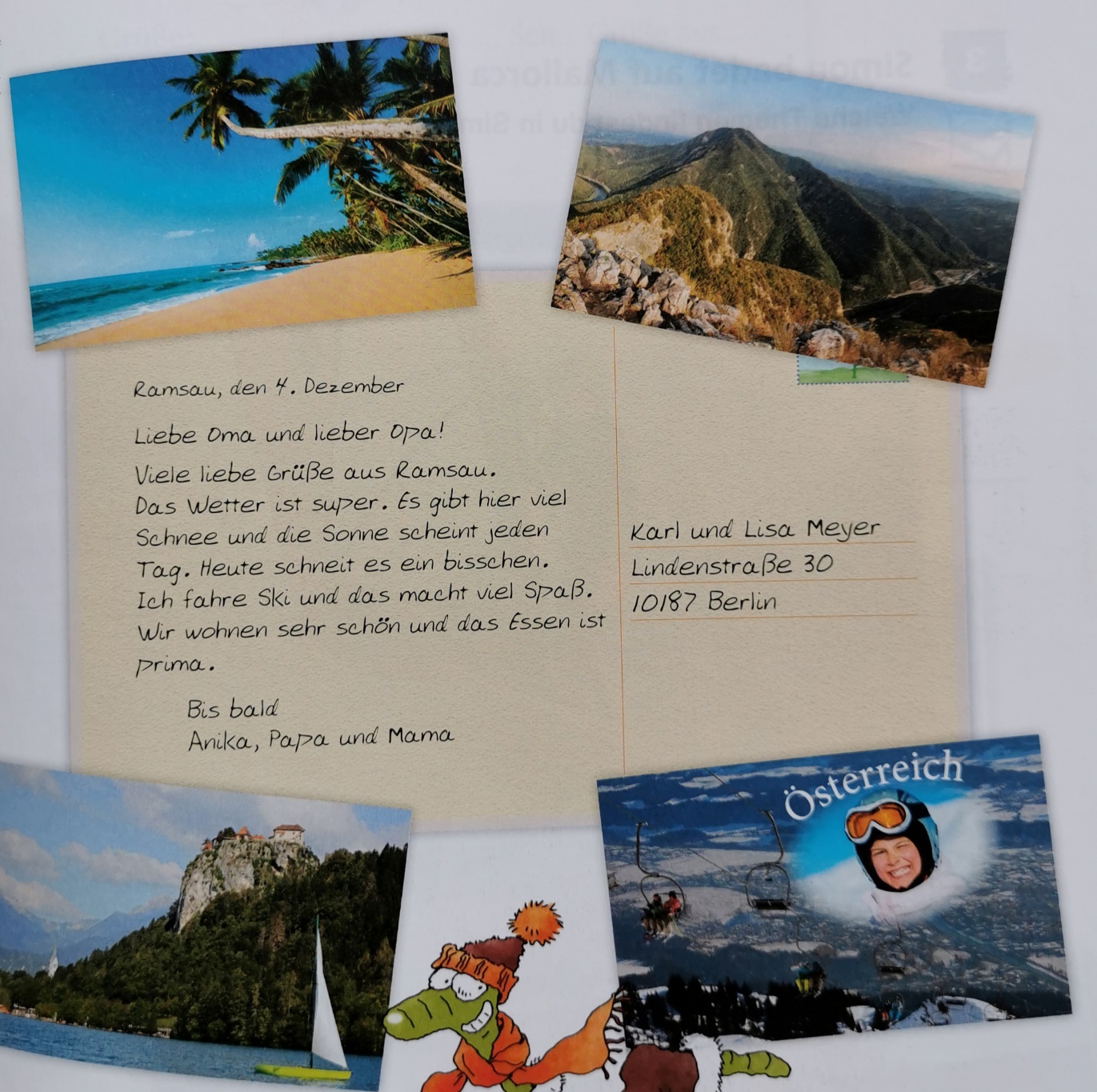 Prepiši vprašanja v zvezek in odgovori nanje. Tvoji odgovori naj bodo napisani v nemščini. 


An wen schreibt Anika? 
Wo ist sie in Österreich?
Was macht sie in den Ferien?
Wie ist das Wetter?
Če vprašanj na prejšnji strani ne razumeš, imaš tukaj prevode.

Komu piše Anika?
Kje v Avstriji je Anika?
Kaj počne med počitnicami?
Kakšno je vreme?
Prevedi vsebino Anikine razglednice v slovenščino. Prevod napiši v zvezek.
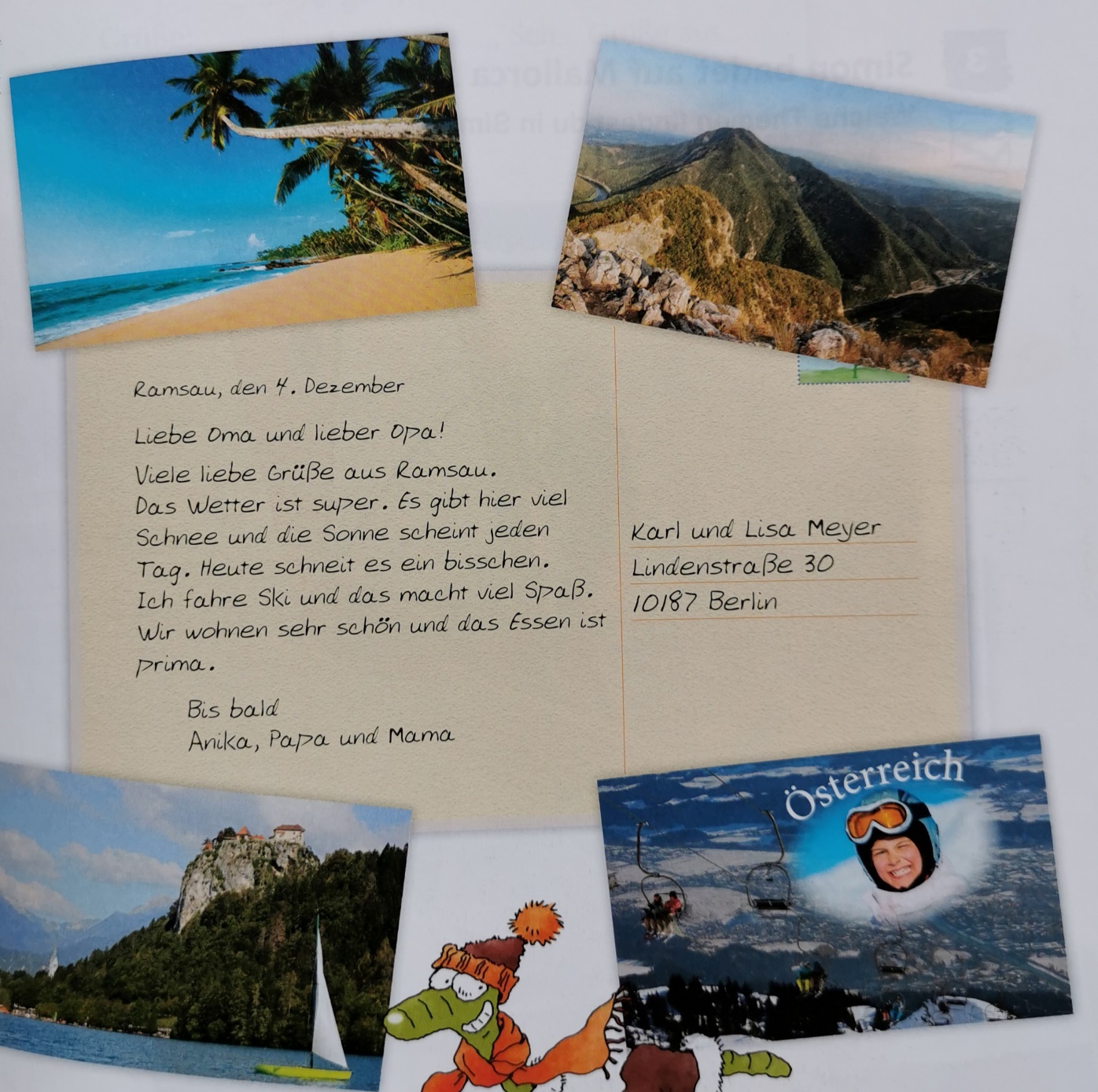 Zdaj si oglej še Simonovo razglednico. Razglednico si natisni in jo nalepi v zvezek. Reši nalogo ob razglednici – podčrtaj, o katerih stvareh piše Simon. V primeru, da vseh besed ne razumeš, si pomagaj s spletnim slovarjem PONS.
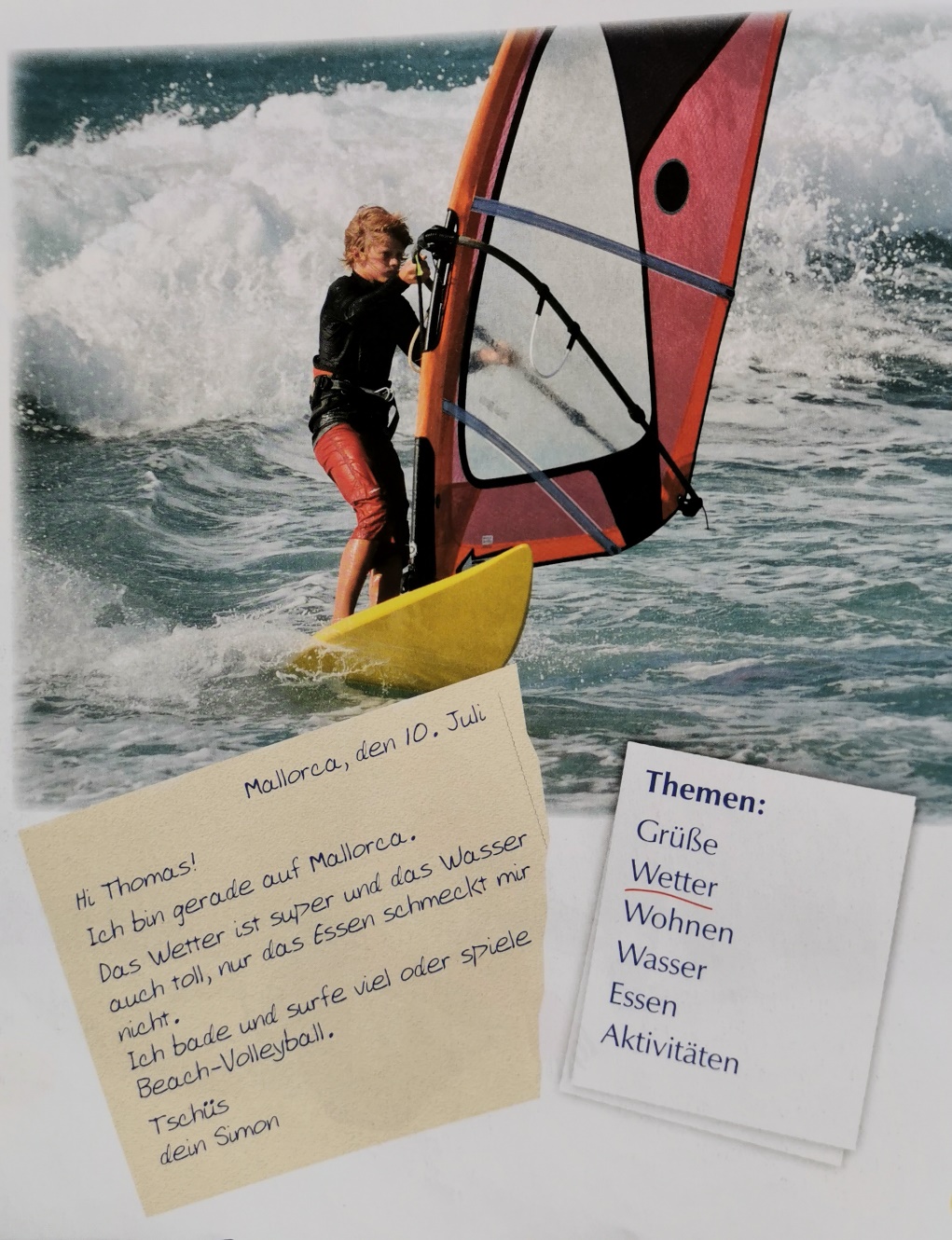 Prevedi vsebino Simonove razglednice v slovenščino. Prevod napiši v zvezek.
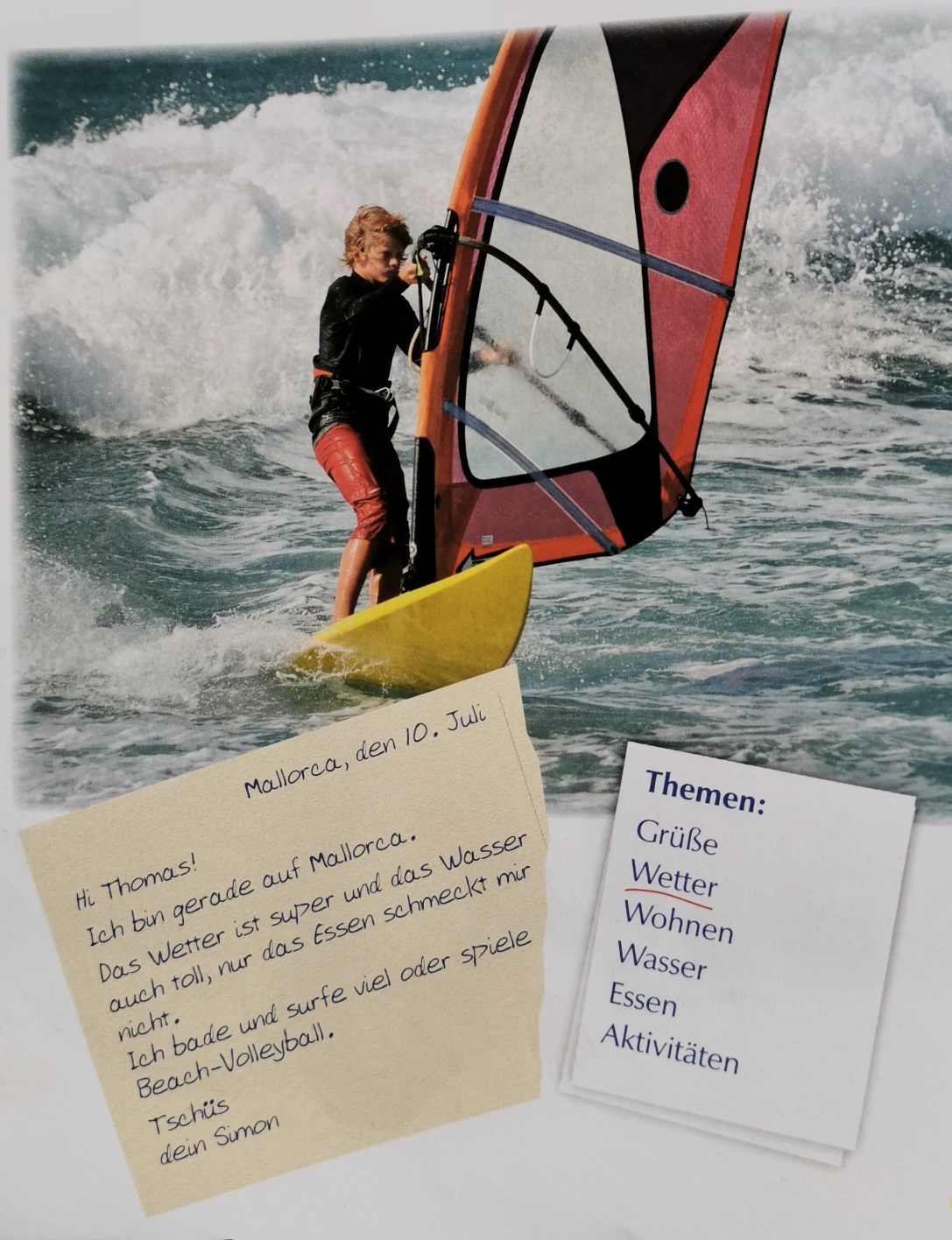 VSE REŠITVE DOBIŠ NASLEDNJO UČNO URO.
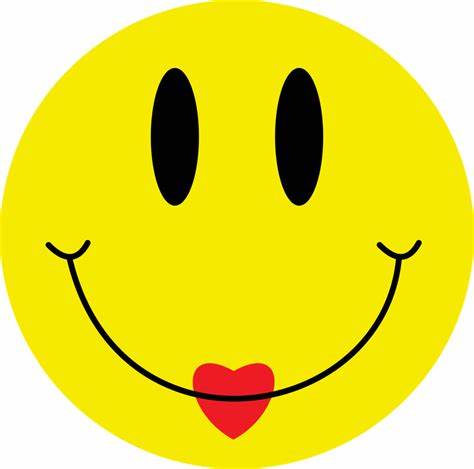